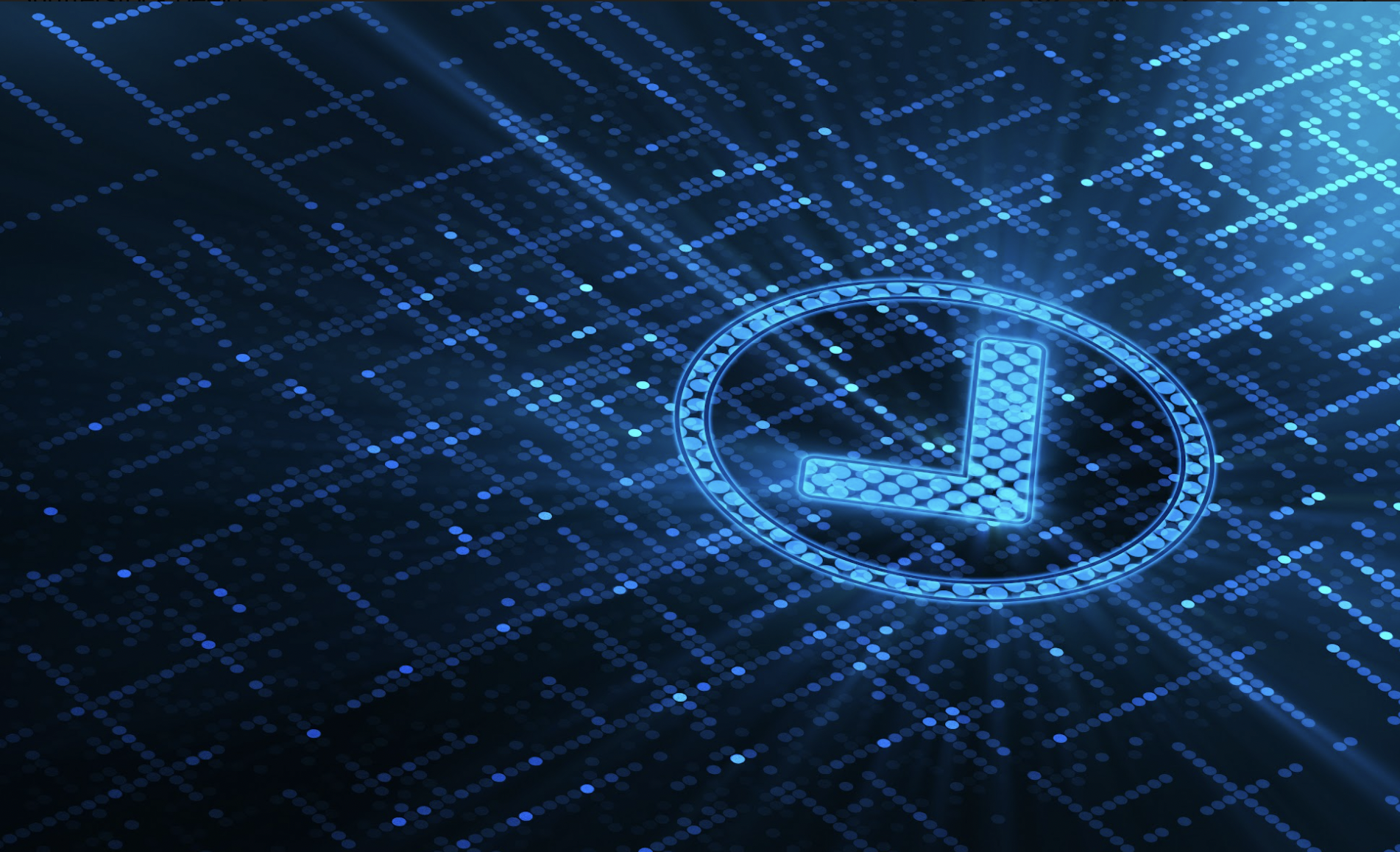 BGP Cybersecurity
Communicatie Toolkit
Handleiding

Deze toolkit bevat communicatiemiddelen voor het verspreiden van informatie:
Onder de achterban van de aan het BGP Cybersecurity deelnemende organisaties. 
Onder pers en overige geïnteresseerden. 

Bij twijfel of vragen over het (juiste) gebruik van de toolkit, neem contact op met Tessa Weber, Team dutch digital delta
Communicatiemiddelen in deze toolkit:

Kernboodschappen
Beeldmateriaal
Toelichting
De 7 thema's
Q&A 
Linken naar de 10 topsectoren
Contactpersonen
Kernboodschappen
Kernboodschappen fungeren als handvat voor communicatie. Alle uitingen (intern en extern) dienen hier ondersteunend aan te zijn. 

1) Waartoe bestaat het programma
Het BGP Cybersecurity versterkt de soevereine cyberveiligheid met kennis en innovatie, waarmee ook het verdienvermogen van Nederland toeneemt.  

2) Wat doet het programma
Het BGP Cybersecurity pakt de cyberveiligheidsvraagstukken op die voortkomen uit grote maatschappelijke transities en organiseert hiertoe efficiënte ketens van samenwerking.
Beeldmateriaal
Deze beelden zijn rechtenvrij te gebruiken
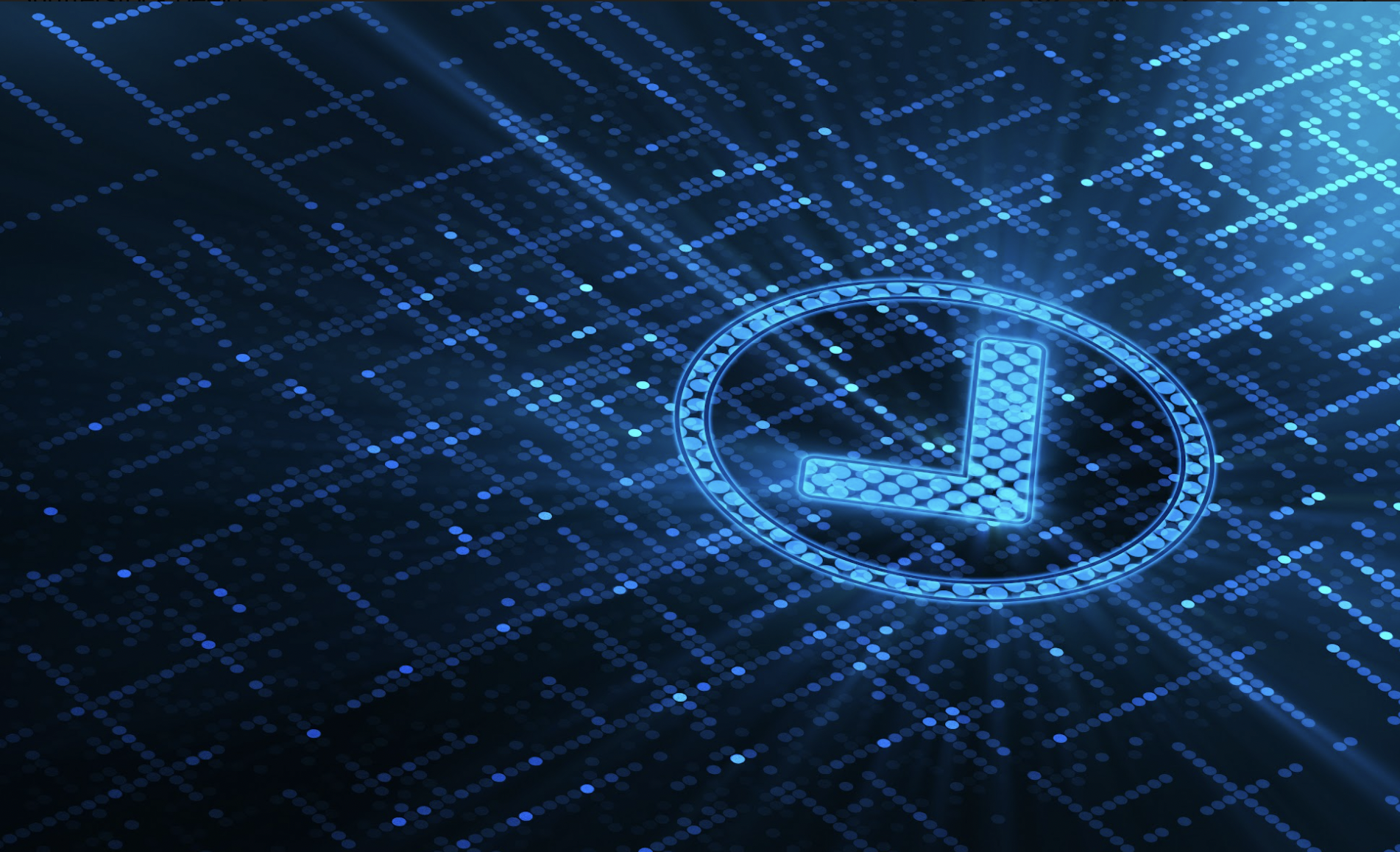 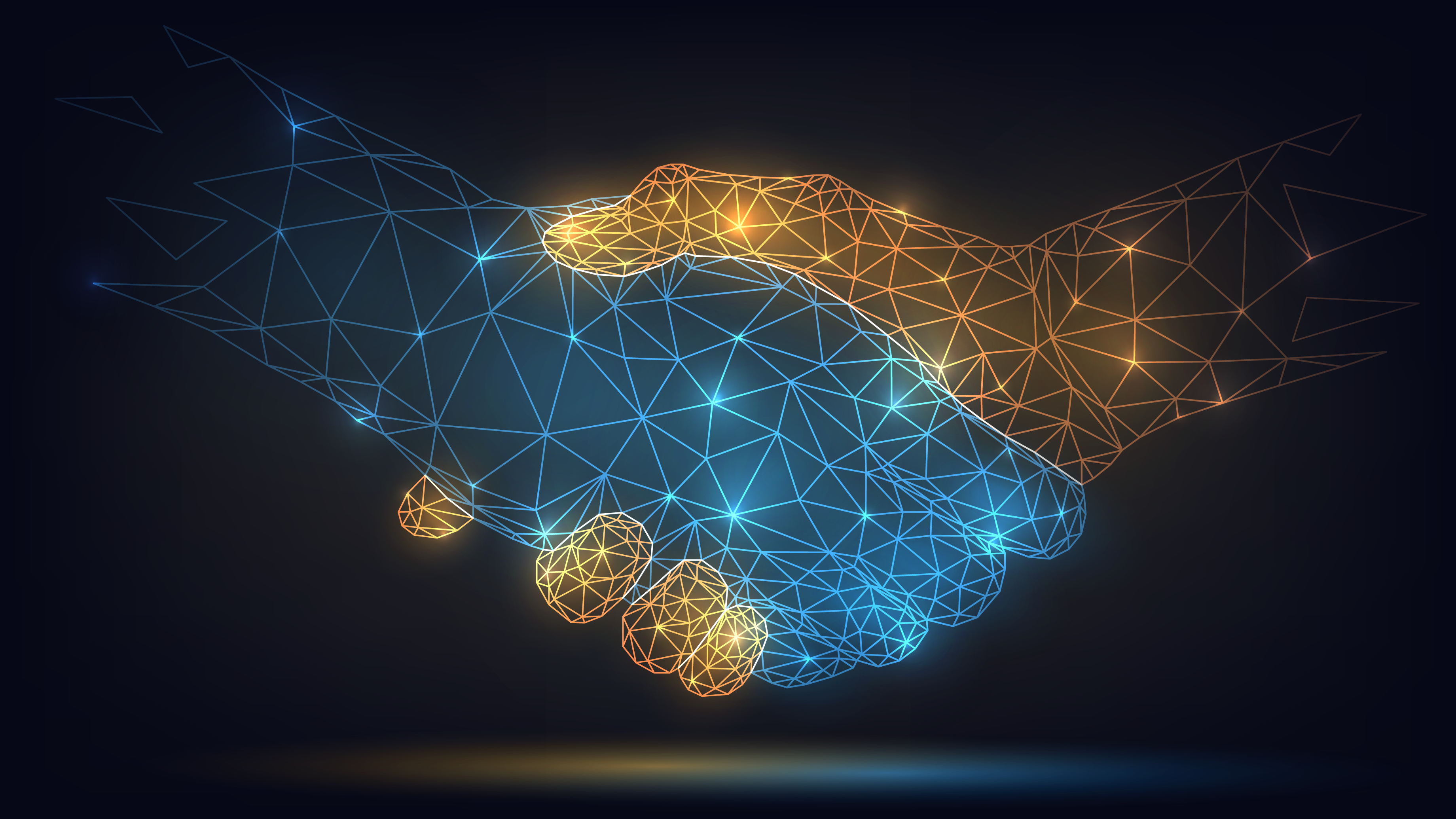 [Speaker Notes: Deze beelden zijn rechtenvrij, aangekocht door Topsector ICT (dutch digital delta).]
Toelichting

Topsector ICT en dcypher zijn trekker van het BGP Cybersecurity, geïnitieerd vanuit de KIA Sleuteltechnologieën. Voor het eerst werken alle 10 Topsectoren samen en dragen bij aan cybersecuritykennis en -innovatie ten behoeve van de grote maatschappelijke transities waar we voor staan. Digitale weerbaarheid, strategische autonomie en het verhogen van het economisch verdienvermogen zijn leidend voor het BGP Cybersecurity.

Cybersecurity is in toenemende mate randvoorwaardelijk voor het veilig en toekomstbestendig functioneren van de Nederlandse economie die in rap tempo digitaliseert. Economische groei kan alleen digitaal veilig plaatsvinden. 

Inhoudelijke thema’s
Op 7 thema’s worden concrete programma’s van publiek-private samenwerking gevormd. Vaak wordt technologie ontwikkeld zonder te weten waarvoor het gebruikt gaat worden, in dit geval echter wordt er vraag gestuurd gewerkt. De thema’s zijn door de Topsectoren gekozen, gebaseerd op de cybersecurity-behoeftes van organisaties en bedrijven van minimaal 2 topsectoren. 

Met deze stappen verhoogt de digitale veiligheid in alle topsectoren en daarmee het duurzame economisch verdienvermogen van die tien sectoren. Het zijn juist deze sectoren die internationaal gezien een uitstekende reputatie en uitgangspositie hebben om innovaties te ontwikkelen voor de maatschappelijke transities. Vandaar dat zij ooit als topsectoren zijn geoormerkt. De verwachting bestaat dat uit het BGP Cybersecurity eveneens exporteerbare technologie zal voortkomen.
Samenwerking in de hele keten
De samenwerking die via het BGP Cybersecurity vorm krijgt, richt zich erop de wereldwijd schaarse cybersecurityexpertise effectief in te zetten. De complexiteit van digitalisering en de impact ervan maken het noodzakelijk dat multidisciplinair, sectoroverstijgend en in de hele innovatieketen wordt samengewerkt. De massa die ontstaat door deze samenwerking zorgt voor tempo in de ontwikkeling van innovaties waarvan al vaststaat dat er in de markt behoefte aan is. Hiermee wordt versnippering van cybersecuritykennis voorkomen. 

Het BGP Cybersecurity betrekt de hele innovatieketen: wetenschappelijk en toegepast wetenschappelijk onderzoek, het cybersecurity bedrijfsleven, de industrie die cybersecuritytoepassingen in producten verwerkt én de private en publieke eindgebruikers. Naast projecten die concreet naar oplossingen toewerken, worden er ook NWO-calls geïnitieerd ter bevordering van het wetenschappelijk onderzoek van cybersecurity binnen de thema’s.
Thema’s
De Topsectoren hebben 7 thema’s geselecteerd waar concrete programma’s van publiek-private samenwerkingen op worden gevormd. Het BGP Cybersecurity werkt vraag gestuurd om te bepalen welke technologie moet worden ontwikkeld. De thema’s zijn daarom gebaseerd op de behoeftes van de achterban van minimaal 2 topsectoren. De thema’s zijn: 

1) Security by design 
Topsectoren hebben behoefte aan een afsprakenstelsel van minimale eisen aan hard- en software en de werking ervan (denk aan identificatie, authenticatie en autorisatie van datastromen) zodat processen en apparaten veiliger worden en de uitval ervan minder schade teweegbrengt. Governance binnen en tussen organisaties hoort bij dit vraagstuk: de toepassing en borging van de normen en afspraken gedurende de levenscyclus van systemen en de bijbehorende fysieke platforms.

2) Veilig datagedreven werken 
De maatschappelijke transities van de Topsectoren worden vaak ondersteund door het gebruik van data science en AI, waarbij data centraal staat. Er zijn nieuwe oplossingen nodig om veilig data uit te wisselen en verwerken. Kennis- en innovatievragen over het gebruik, de totstandkoming ervan en de mogelijke risico’s spelen in vrijwel alle Topsectoren. Ook spelen juridische en ethische vraagstukken een rol in de maatschappelijke uitdagingen van de Topsectoren. 

3) Veilige connectiviteit 
Een toekomstbestendig innoverend Nederland is afhankelijk van een veilige digitale infrastructuur; draadloze en bekabelde verbindingen en de protocollen en standaarden die de functionaliteit en veiligheid van verbindingen waarborgen. De vraag naar (veilige) connectiviteit blijft in alle Topsectoren groeien, mede door de aanstaande breed uit te rollen technieken zoals 5G en 6G. Beveiliging van de fysieke infrastructuur en het afsprakenstelsel spelen daarin een cruciale rol. 

4) OT/IT security 
De verwevenheid van ICT en OT (Operational Technology) neemt toe bij kritische (productie)processen. Apparaten en systemen praten met elkaar, lezen sensoren uit en worden veelal door externen onderhouden en gemonitord vanuit het oogpunt van efficiëntie en functionaliteit. In alle Topsectoren heeft men onvoldoende grip op de risico’s en dreigingen die deze integratie oplevert. Daarnaast is er onvoldoende begrip van beschikbare beheersmaatregelen en inzicht in te ontwikkelen beheersmaatregelen.
5) Cyberrisicomanagement 
Meerdere Topsectoren hebben behoefte aan innovatie op effectief en adequaat cyberrisicomanagement. Weten welke risico’s van toepassing zijn, vraagt om meer kennis en data over de impact van cybersecurity dreigingen, de beschikbare maatregelen en ketenafhankelijkheden. De hoge dynamiek van het digitale domein en de vereiste diepgaande inzichten vragen om nieuwe benaderingen, voor specialisten zowel als voor directie.

6) Systeem- of ketenveiligheid 
Cascade-effecten of grote geaccumuleerde schade door cyberaanvallen moeten in en tussen alle Topsectoren worden voorkomen. Dat organisaties specifiek onderdeel zijn van lange en complexe, tijdkritieke supply chains heeft geleid tot een nog steeds groeiende digitale verbondenheid van organisaties. Er is aanvullende kennis nodig om de cyberrisico’s hiervan inzichtelijker te maken en te mitigeren. Een ander soort risico betreft digitale componenten die in de keten worden geassembleerd in een groter product, zoals software die onderdeel is van een groter softwarepakket of een fysiek apparaat. 
 
7) Awareness, kennis en vaardigheden 
Organisaties hebben het onderwerp cybersecurity niet altijd voldoende op de agenda staan. Er zijn andere prioriteiten, een toenemende stroom regelgeving, de vertaling van technische cyberproblemen naar de bestuurstafel is moeilijk en het ontbreekt vaak aan handzame oplossingen. In het dagelijks werk is het voor medewerkers lastig zich in alle gevallen digitaal veilig te gedragen, bijvoorbeeld door gebrek aan risicobewustzijn. Ook is er tekort aan cybersecurityspecialisten. 

Op elk van de bovenbeschreven thema’s worden één of meerdere werkgroepen gevormd, die use cases uitwerken (vraag, uitdaging of probleem). Daarbij worden partijen betrokken die investeren in een oplossing met kennis en/of (financiële) middelen. 

Wilt u bijdragen aan het BGP Cybersecurity en op de hoogte worden gehouden van bijeenkomsten, calls en vorderingen, schrijft u zich dan in op de nieuwsbrief BGP Cybersecurity [link volgt] die vanaf mei tweemaandelijks zal worden verstuurd.
Inhoud

Q: Voor wie is het BGP Cybersecurity bedoeld?
A: Alle topsectoren onderschrijven het belang van samenwerking aan cybersecurity. Die samenwerking zal sectoroverstijgend zijn en zowel wetenschap, overheid als het bedrijfsleven in projecten samenbrengen. De hele innovatieketen wordt daarbij betrokken: van wetenschappelijk en toegepast wetenschappelijk onderzoek, het cybersecurity bedrijfsleven, de industrie die cybersecuritytoepassingen in producten verwerkt én de private en publieke eindgebruikers.

Q: Wat is een Breed Gedragen Programma (BGP)?
A: Een BGP is een instrument van de KIA-ST om interessante thematische procesvoorstellen op sleuteltechnologieën te verzamelen en in gang te zetten voor Topsectoren. Hier is een specifiek proces voor ingericht binnen de KIA-ST dat goed past bij cybersecurity. Veilige digitalisering stelt namelijk meerdere topsectoren voor vergelijkbare uitdagingen. 

Q: Wat maakt het BGP Cybersecurity uniek?
A: Om de maatschappelijke transities te kunnen realiseren waar we als Nederland voor staan, moeten grote cybersecurity vraagstukken worden opgelost. Van die vraagstukken is een aantal relevant voor twee of meer Topsectoren. De belangrijkste cybersecurity thema’s zijn in het BGP Cybersecurity in kaart gebracht, thema’s die als kennis & innovatie agenda kunnen dienen. Een stevig fundament van projecten en research calls op die thema’s en de brede, vraag gestuurde benadering maken het BGP Cybersecurity uniek. De beoogde resultaten zijn innovaties die breed toepasbaar zullen zijn.

Q: Wat staat straks in het programmavoorstel BGP Cybersecurity?
A: Het beoogde programmavoorstel (en programma) zal uit de volgende onderdelen bestaan: 1. een inhoudelijke visie en kennis- en innovatie-agenda (de thema’s), 2. NWO-calls o.b.v. Kennis en Innovatie Convenant middelen voor wetenschappelijk onderzoek vanuit de Kennis en Innovatie Agenda’s Sleuteltechnologieën en Veiligheid (onder voorbehoud van besluitvorming) en 3. op use cases gebaseerde projectvoorstellen binnen de thema’s.
Q: Wie beslist welke projecten in januari 2023 van start gaan?
A: Voor de op use cases gebaseerde projectvoorstellen beslissen de deelnemende partijen zelf. Dat zijn partijen met een use case (vraag, uitdaging of probleem) die binnen de genoemde thema’s valt en op meerdere topsectoren en hun achterban betrekking heeft. Andere partijen die daar een antwoord op willen en/of kunnen vinden, kunnen daar op inspringen, samen met partijen die er financieel aan willen bijdragen. Zo ontstaan ketens van samenwerking, waarbij op elk van de thema’s meerdere projecten kunnen ontstaan. Het programmateam BGP Cybersecurity organiseert werkgroepen om dit te ondersteunen in de periode april – juni 2022.

Q: Hoe kan ik een use case aanmelden? 
A: De use cases worden via de topsectoren, gebruikersorganisaties, industrie of wetenschap aangedragen. Herkenning van de probleemstelling en bereidheid om mee te investeren van minimaal twee topsectoren is nodig. Het programmateam is het eerste loket voor voorstellen. Kwartiermaker van het BGP Cybersecurity is Patrick de Graaf, te bereiken via info@dcypher.nl.

Q: Waar moet een use case aan voldoen?
A: Een use case is een cybersecurityprobleem, dat voortkomt uit een maatschappelijke transitie (bijvoorbeeld de energietransitie) en de bijbehorende digitalisering. De use case is relevant voor twee of meer topsectoren (die dat expliciet bevestigen) en er bestaat behoefte aan nieuwe kennis, technologie of innovatie rondom de use case. Projectvoorstellen o.b.v. use cases moeten worden gedekt door bestaande financiële regelingen van de topsectoren en andere bestaande publieke en private financieringsinstrumenten. 

Q: wat gebeurt er in het BGP met een use case? 
A: Use cases worden door een werkgroep bestaande uit vertegenwoordigers van topsectoren, wetenschap, TNO, NWO, industrie en anderen uitgewerkt tot zogenaamde projectkaarten. Dit zijn projectvoorstellen, inclusief beschrijving van doelen en onderzoeksvragen, beoogde deelnemers en financiële dekking (dat mag een mix van publieke en private middelen zijn). Uitwerking gebeurt in de periode april – juni 2022. Projectvoorstellen worden opgenomen in het voorstel BGP Cybersecurity, dat op 3 oktober 2022 ter besluitvorming wordt aangeboden aan het Themateam Sleuteltechnologieën.

Q: Waar kan ik meer informatie vinden over het BGP? 
A: Op de website van Topsector ICT [link volgt] en op de website van dcypher [link volgt].
10 topsectoren

De 10 topsectoren ondersteunen het Breed Gedragen Programma (BGP) Cybersecurity, teneinde de cybersecurity van hun achterban te versterken bij grote maatschappelijke veranderingen. 

De 10 topsectoren zijn: 
Agri & Food
Chemistry NL
Creatieve Industrie
Energie
Health Holland
Logistiek
Holland High Tech (HTSM)
Tuinbouw en Uitgangsmaterialen
Water en Maritiem
ICT
Contactpersonen

Het BGP Cybersecurity wordt getrokken door de Topsector ICT en dcypher.